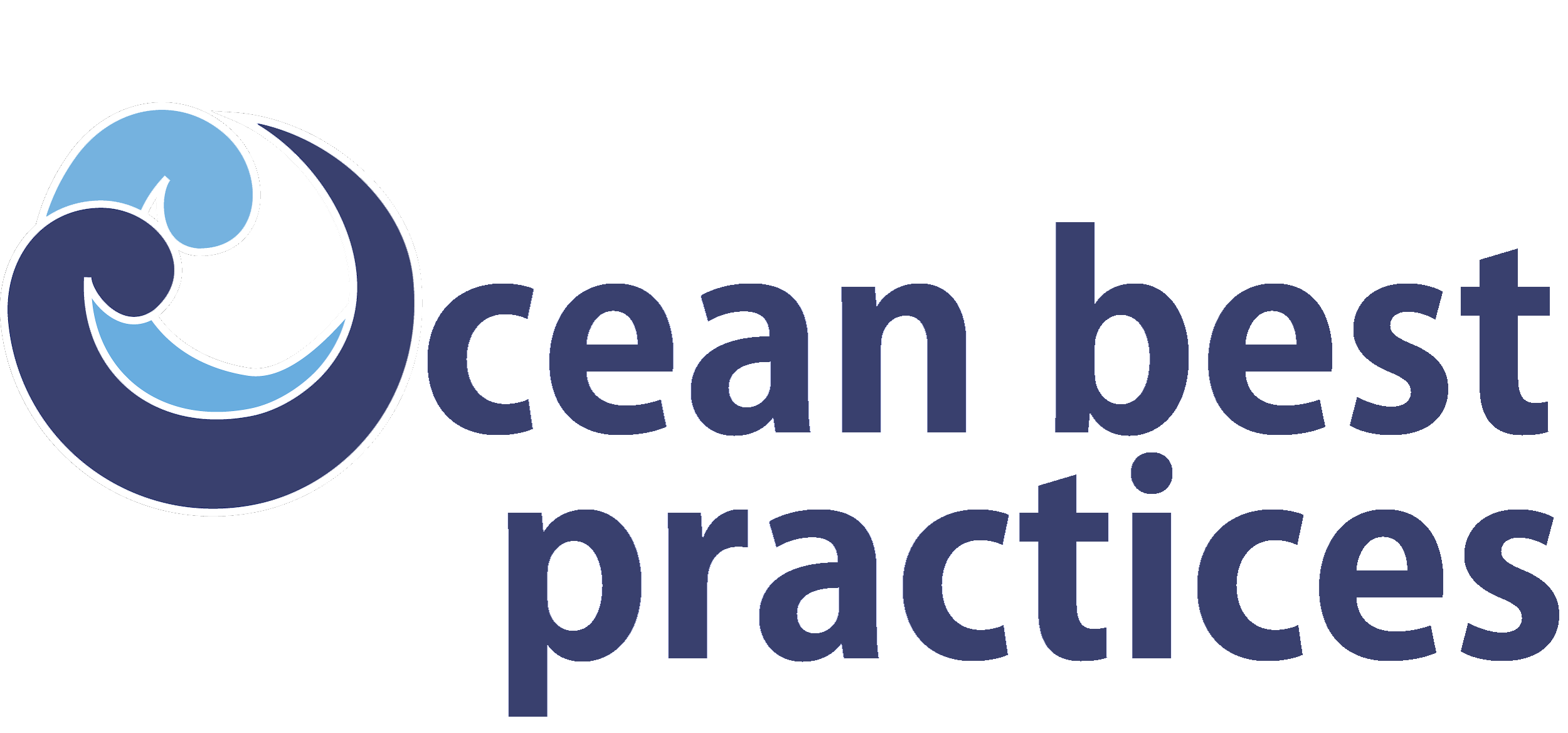 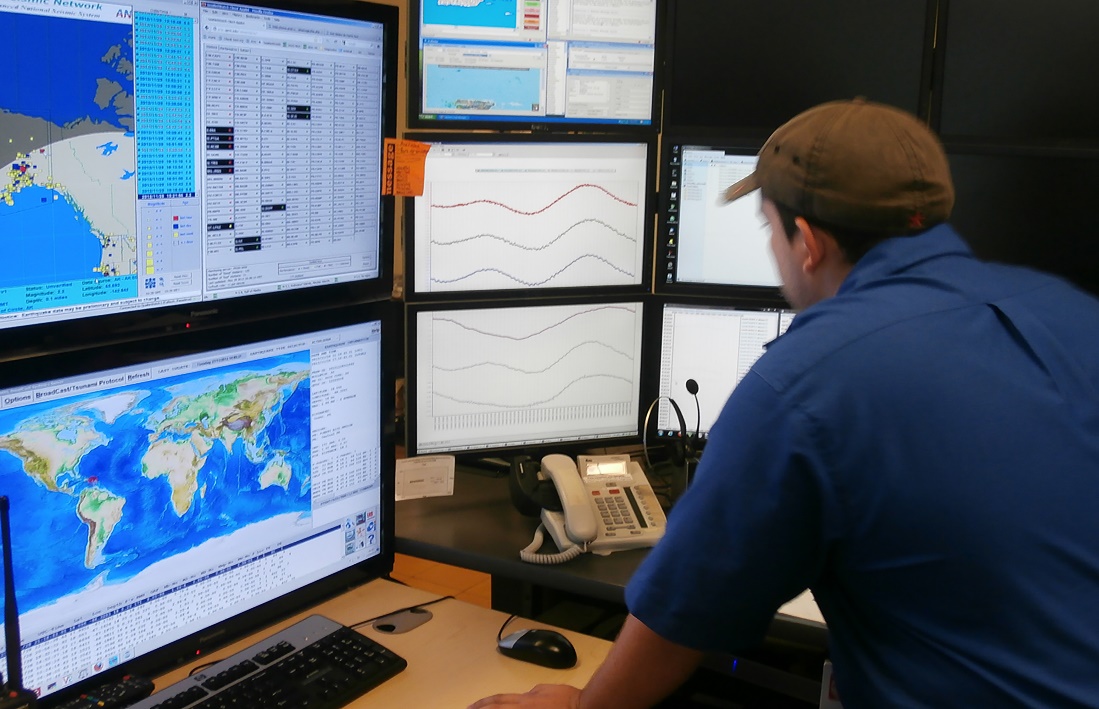 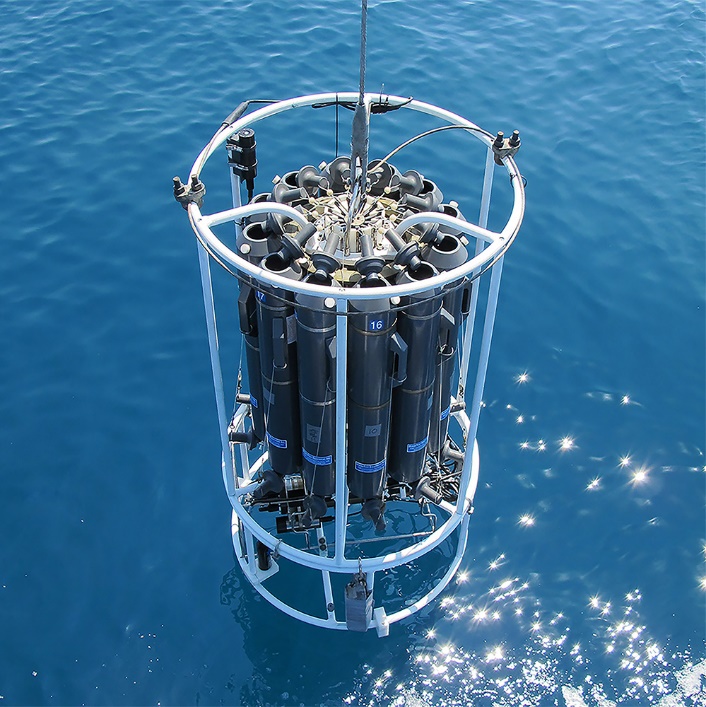 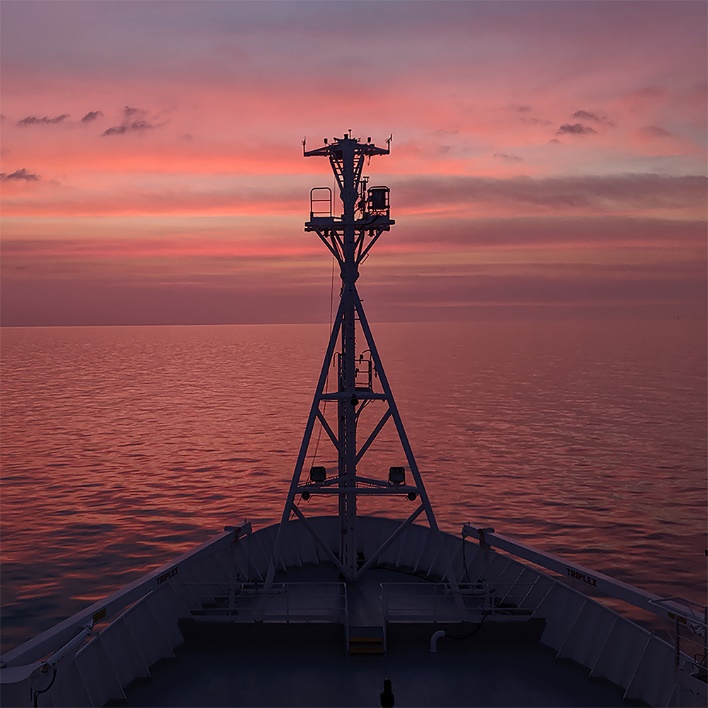 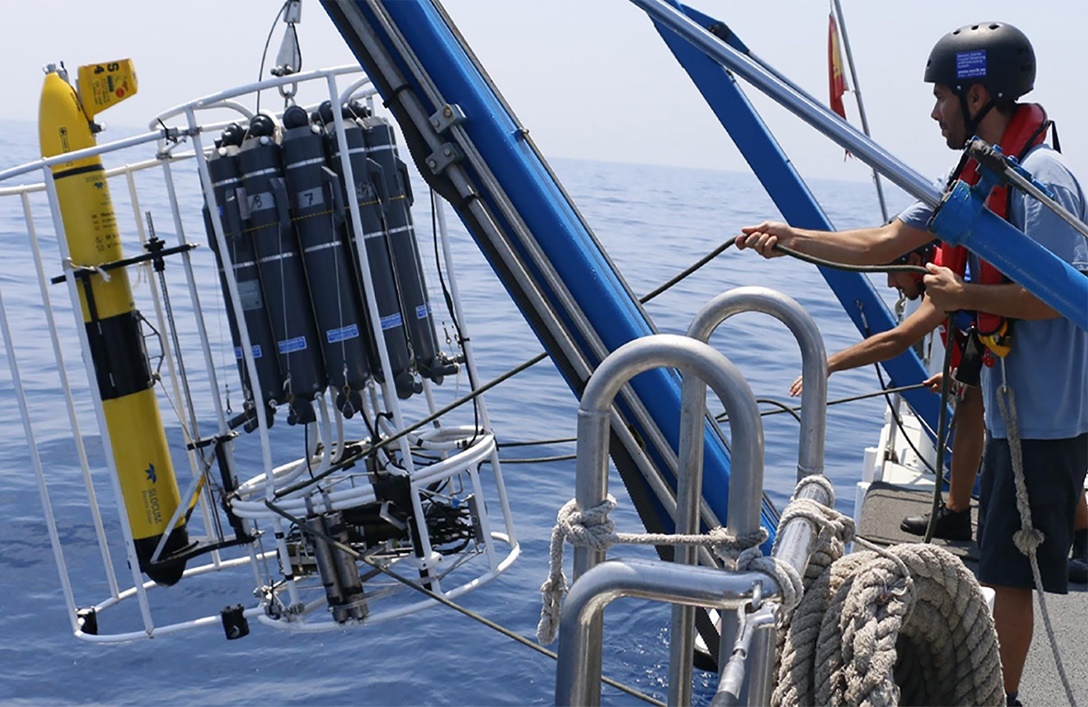 Ocean Practices regional Ambassadors
Cora Hoerstmann, 
Jay Pearlman, Rebecca Zitoun
www.oceanbestpractices.org
Ambassadors 2023/ 2024
Carlotta Santolini, 
IUSS Pavia University of Applied Sciences, Italy
Laura Khatib, 
Guardians of the Blue (Co-founder), Lebanon
Josephine Edwards, 
Lady Marine Consultancy Firm (Founder), 
Namibia
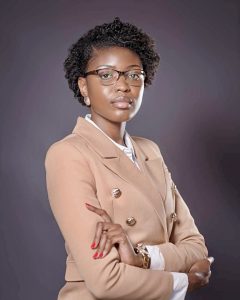 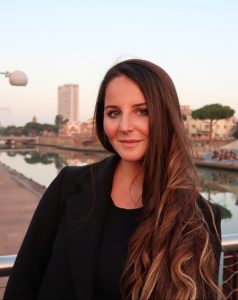 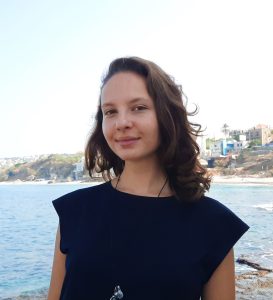 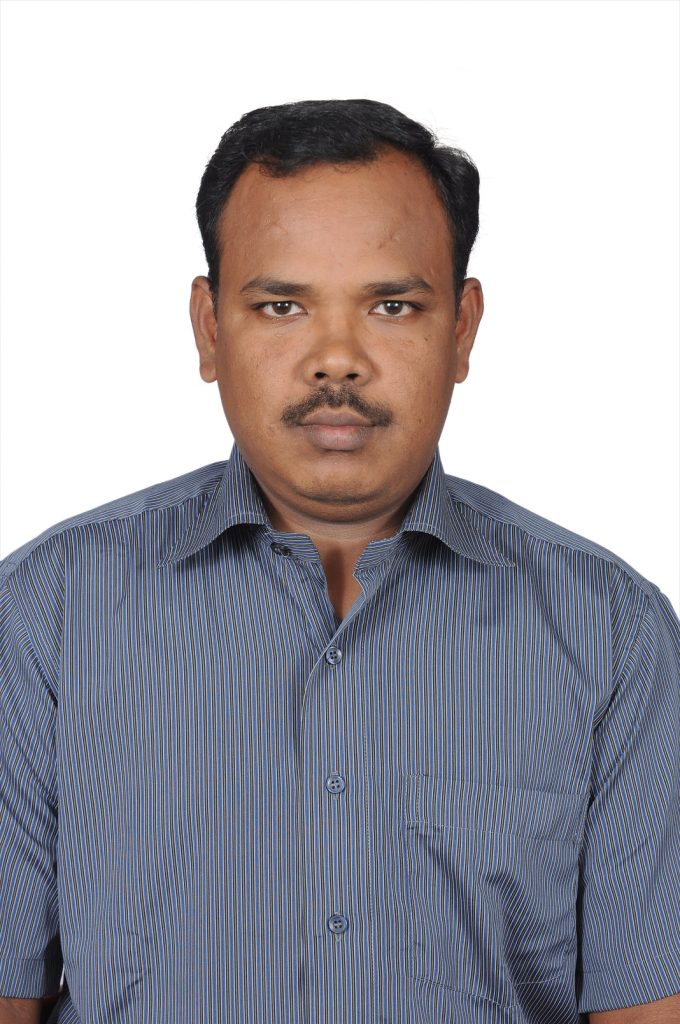 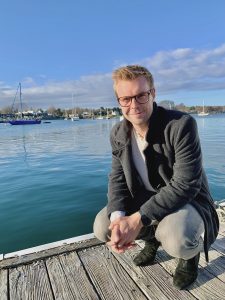 Talen Rimmer, University of Victoria, Canada
Sundar Ranganathan, 
Ocean Observation Systems, 
NIOT, India
Vision and Mission
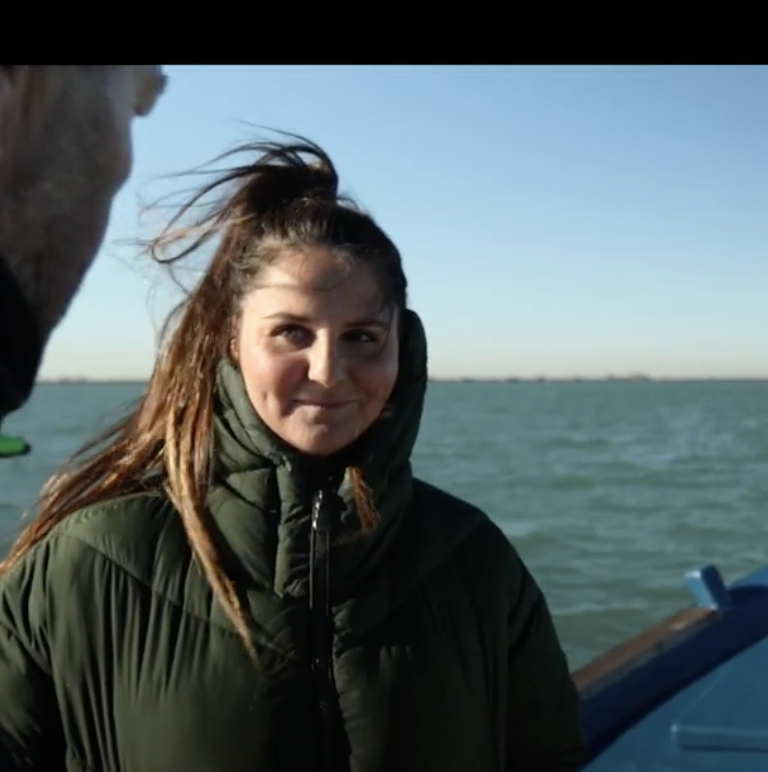 Vision:  
A global network of Ambassadors that facilitate regional practices to be supported, created, understood and more broadly adopted.

Mission:
Expand regional capabilities of ocean professionals by increasing the knowledge of and access to regional practices and bringing these practices into a global context and vice versa.
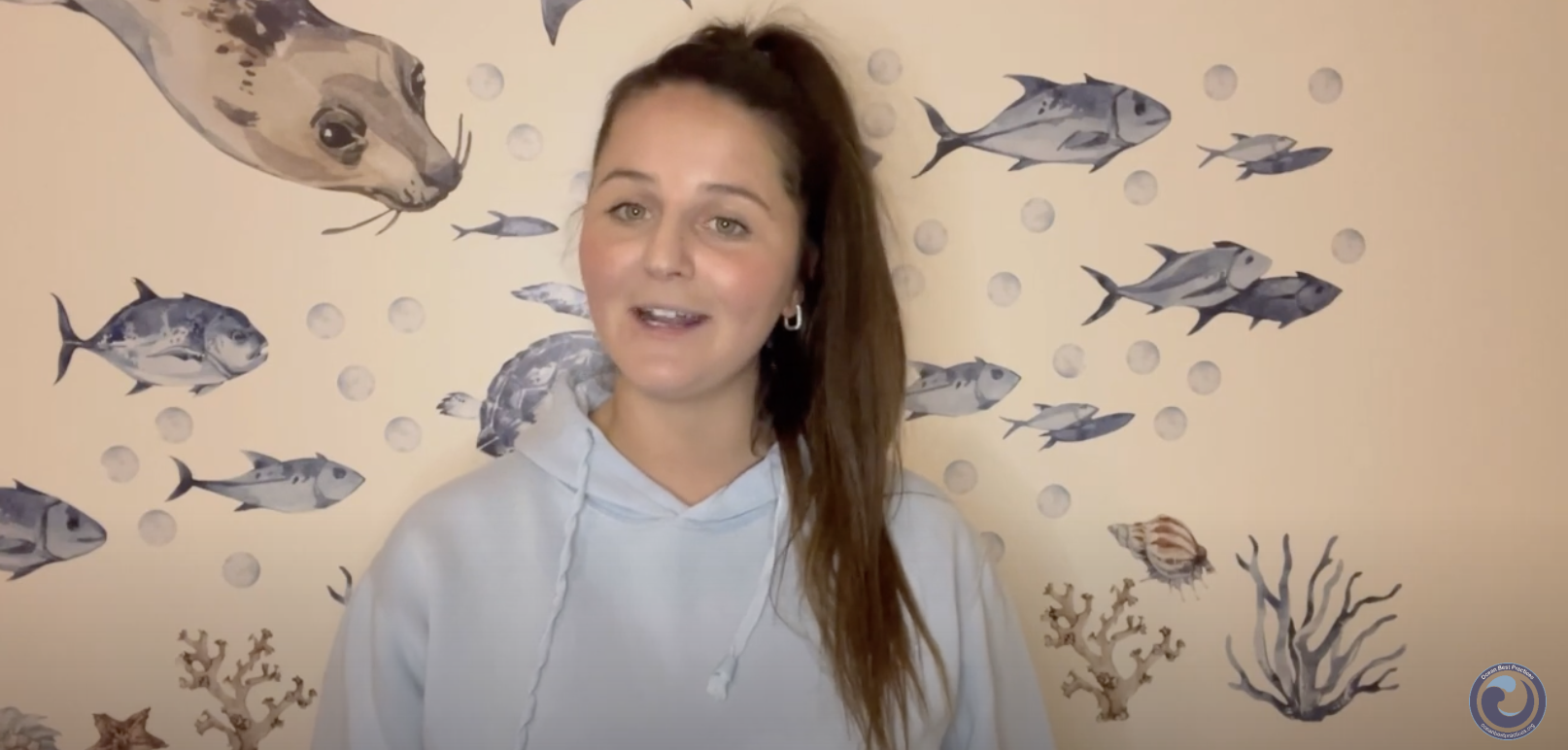 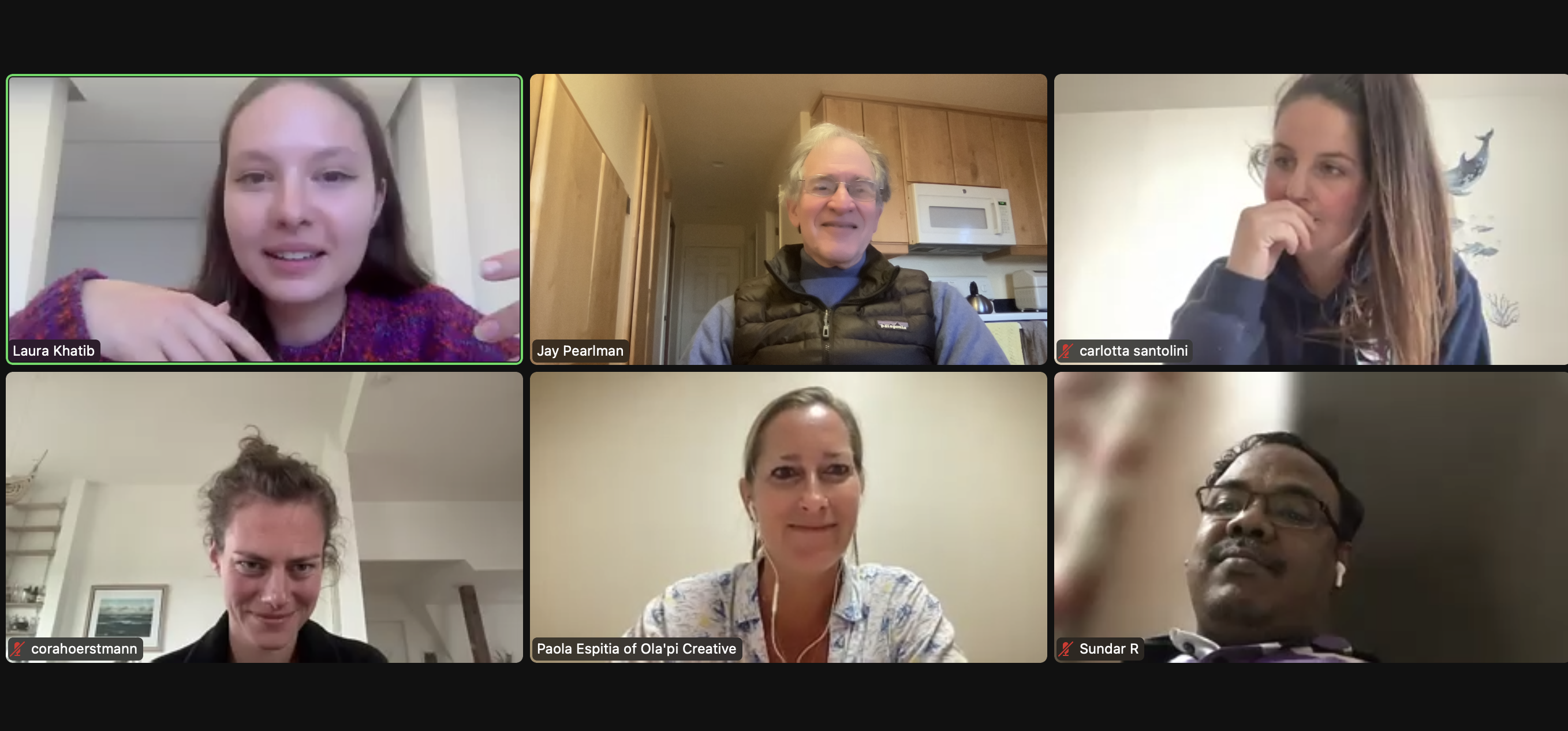 Joint Actions
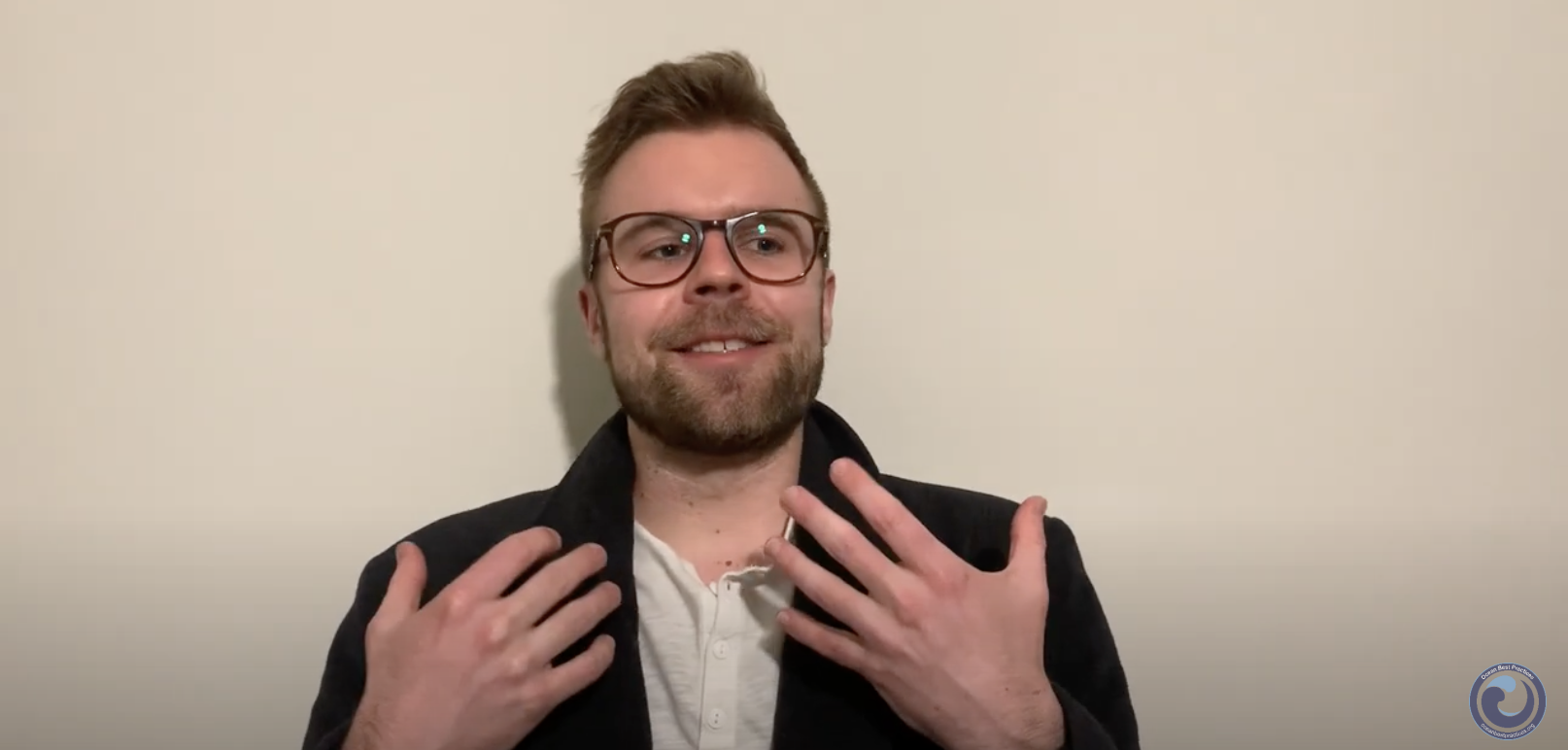 Communication and Outreach Training
Final output:
Short videos promoting their work as Ambassadors (Carlotta, Talen and Laura) (available through OBPS youtube)

Regular meetings working toward a common goal (2024)
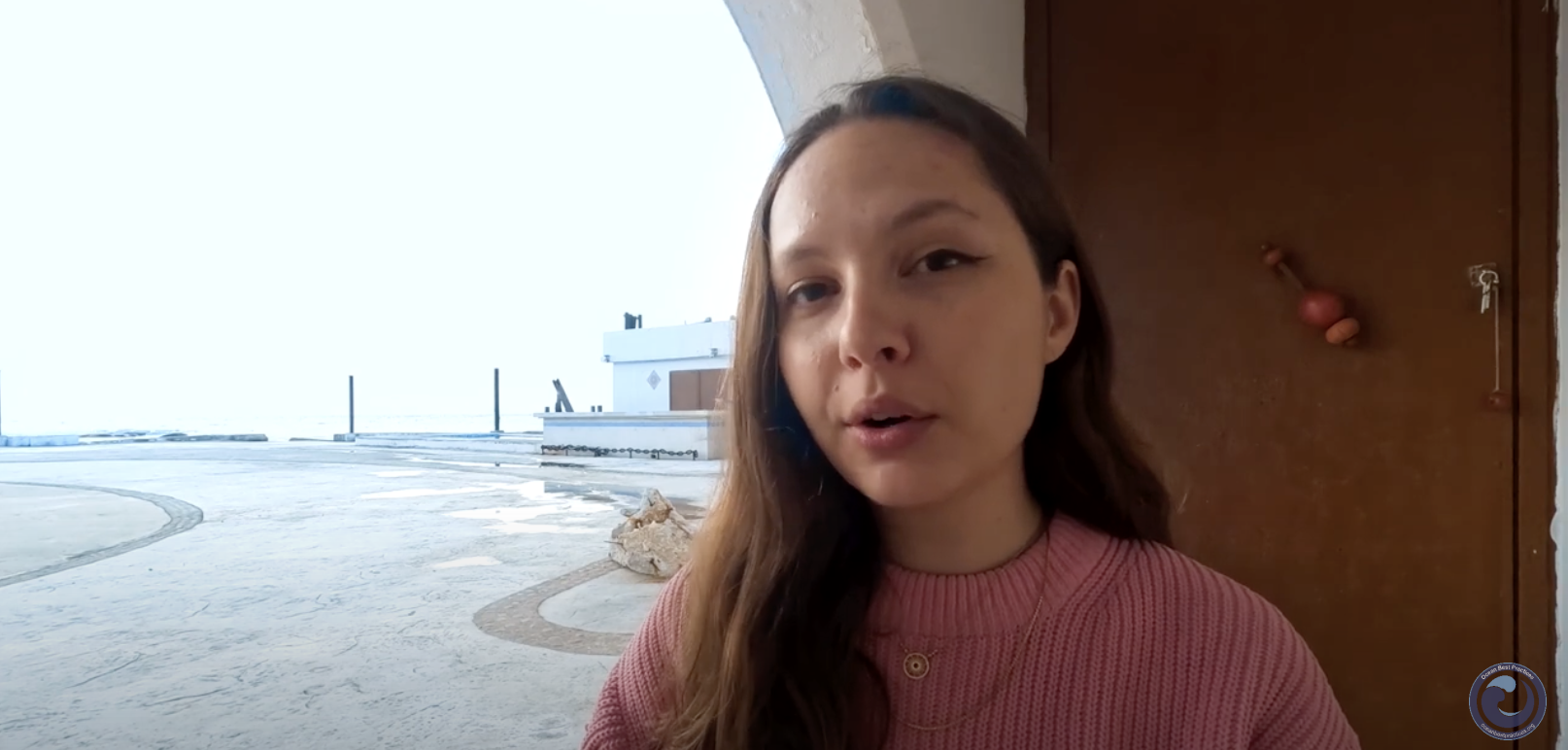 Individual Actions
Guiding and mentoring students and school kids
Ocean Literacy
Support OBPS WS VII
Support OBPS TT 
Contributions to Newsflash
Diversity, Equity & Inclusion, Collaboration with ECOP programme
Mentor program
In support of the Ambassador’s work, mentors are committed to strengthening cross-generational exchange and co-development for a period of 1-2 years. 

Each OceanPractices Ambassador will work together with a mentor in a one-on-one relationship. Mentors and mentees will meet approximately once every two months (in person, over e-mail, or through zoom).
2024
UN Ocean Decade Conference, Barcelona, Spain
(Laura: Ocean Literacy/ ECOP programme; Talen: DEI/ ECOP programme) – Joint action together with Ocean Practices for the Decade?

Il ritorno delle Sirene” ("the return of the mermaids”) Festival, Rimini, Italy
(Carlotta, co-organizer. OBPS to support and in the award panel, Laura and Josephine to attend?)

Other conferences, meetings, opportunities?
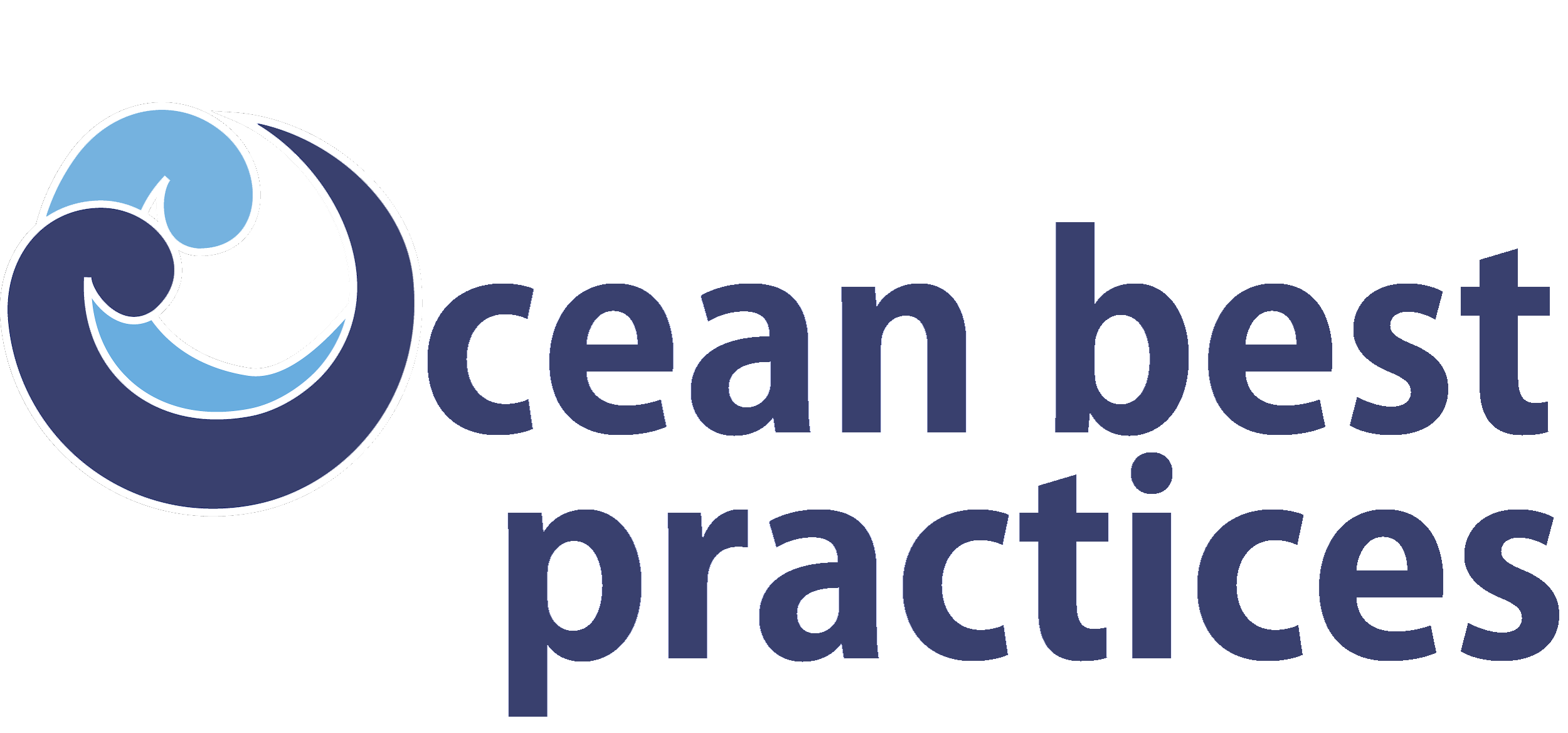 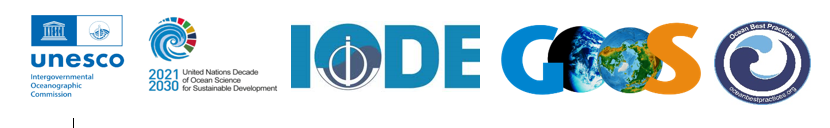 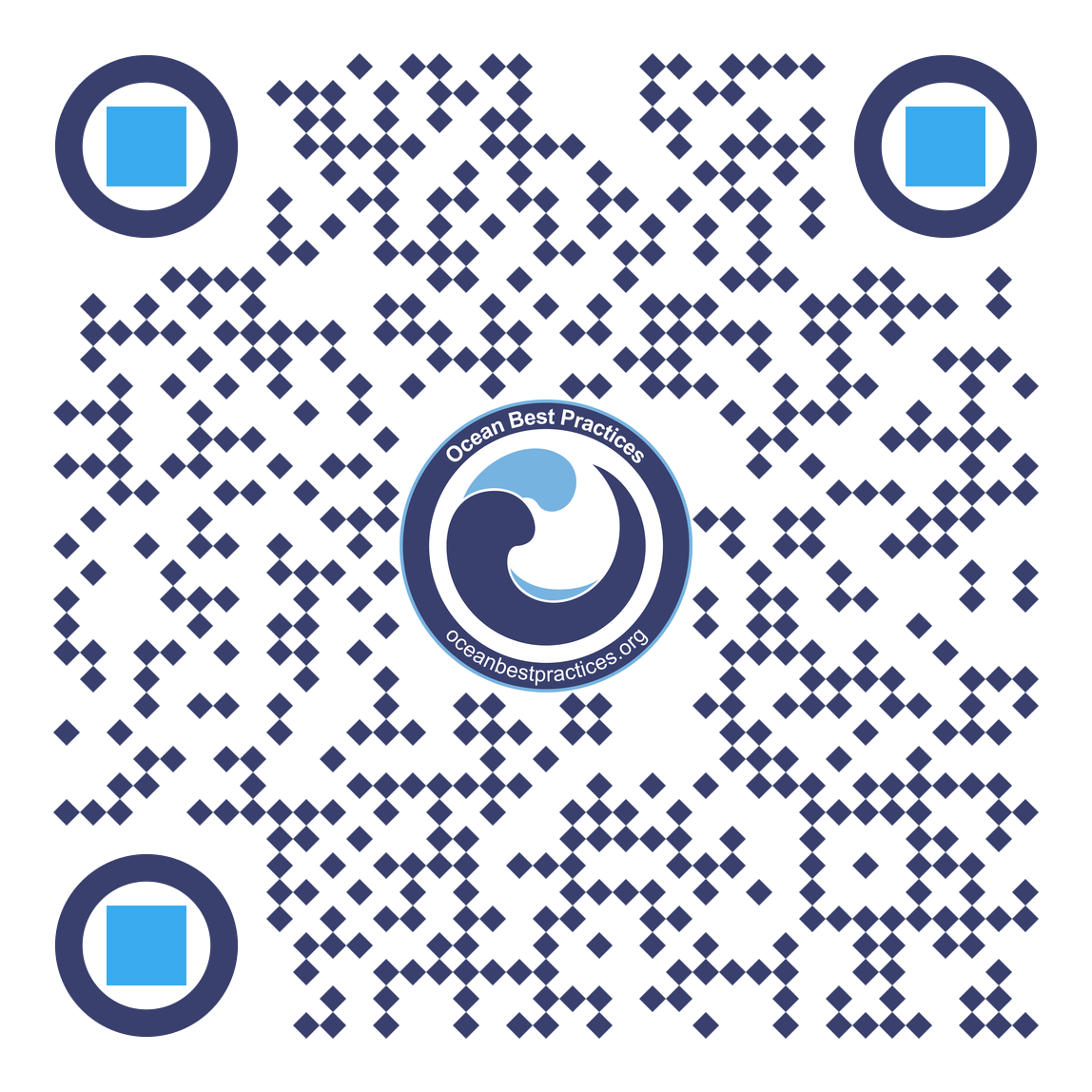 To learn more or submit your own best practice,
please visit www.oceanbestpractices.org